КазНУ им. аль-Фарабифакультет философии и политологииЛекция 2.Образовательная система как объект управления
Ст. преподаватель кафедры педагогики и образовательного менеджмента Махамбетова Ж.Т.

Алматы, 2021
План:
1. Сущность управления образованием.
2. Основные принципы управления педагогическими системами.
3. Методы, формы и функции управления педагогическими системами.
Базовые понятия: управление, менеджмент, педагогический менеджмент, менеджер образования, принципы управления, методы управления, формы управления.
1. Сущность управления образованием
Вопросам управления образовательными учреждениями педагогическая наука всегда уделяла большое внимание. Усложнение функций современных профессиональных образовательных учреждений повлекло за собой значительные перемены организационного характера. В жизни их коллективов и руководителей определилась потребность в поиске новых форм и методов организационно-педагогической деятельности, направленной на решение новых сложных задач.
Управлением называется деятельность по выработке решений, организации, контролю и регулированию объекта управления в соответствии с заданной целью.
Управление системой образования  осуществляется государственное регулирование структурных изменений и динамики развития государственных и негосударственных образовательных учреждений системы непрерывного образования и подготовки кадров. Определяется сфера компетенции органов управления образованием всех уровней в соответствии с Законом «Об образовании». Развивается нормативно-правовая база образования. Обеспечивается расширение прав и самостоятельности учебных заведений в финансово-хозяйственной деятельности и организации образовательного процесса. В соответствии с порядком, установленным органами управления, проводится аттестация и аккредитация образовательных учреждений.
По итогам аккредитации предоставляется право на осуществление образовательной деятельности.
Управление системой образования  осуществляется государственное регулирование структурных изменений и динамики развития государственных и негосударственных образовательных учреждений системы непрерывного образования и подготовки кадров. Определяется сфера компетенции органов управления образованием всех уровней в соответствии с Законом «Об образовании». Развивается нормативно-правовая база образования. Обеспечивается расширение прав и самостоятельности учебных заведений в финансово-хозяйственной деятельности и организации образовательного процесса. В соответствии с порядком, установленным органами управления, проводится аттестация и аккредитация образовательных учреждений. По итогам аккредитации предоставляется право на осуществление образовательной деятельности.
Внедряется эффективная система общественного управления образовательными учреждениями путем создания попечительских и наблюдательных советов, включающих представителей организаций-учредителей, местных органов власти, деловых кругов, общественных организаций, фондов и спонсоров.
Объектами управления могут быть биологические, технические или социальные системы. Одной из разновидностей социальных систем является система образования, действующая в масштабе страны, края, области, города и района. Субъектами управления системой образования выступают Министерство образования, краевые, областные, городские управления образованием и районные отделы образования.
Лежащее в основе педагогической теории управления понятие управление отражает несколько принципиальных моментов:
Управление образованием — 1) (как организация) сложная организационно-структурная система, внутри которой выделяются структуры регионального управления образованием, соответствующие муниципальные структуры управления, а также структуры управления самих образовательных учреждений; 2) (как процесс) взаимосвязанная совокупность циклически повторяющихся процессов выработки и осуществления решений, ориентированных на стабильное функционирование и эффективное развитие системы образования и основных ее частей.
Управление образованием включает: планирование, организацию, руководство и контроль, определяющие функционирование и развитие основных образовательных и обеспечивающих процессов, а также непрерывное саморазвитие
2. Основные принципы управления педагогическими системами
Управление педагогическими системами основывается на соблюдении ряда принципов.
Принципы управления — это основополагающие идеи по осуществлению управленческих функций. Принципы отражают закономерности управления.
К основным принципам управления относятся:
- демократизация и гуманизация управления;
- системность и целостность в управлении;
- рациональное сочетание централизации и децентрализации;
- взаимосвязь единоначалия и коллегиальности;
- научная обоснованность (научность) управления;
- объективность, полнота и регулярность предоставления информации.
Рассмотрим более подробно эти принципы.
Демократизация и гуманизация управления. Принцип демократизации и гуманизации управления предполагает развитие самодеятельности и инициативы всех участников образовательного процесса (руководителей, учителей, учащихся и родителей), привлечение их к открытому обсуждению и коллективной подготовке управленческих решений. Демократизация школьной жизни начинается с внедрения в практику выборности руководителей школы, введения механизма конкурсного избрания и контрактной системы в отборе руководящих и педагогических кадров. Гласность в управлении школой основывается на открытости, доступности информации, когда каждый участник образовательного процесса не только знает о делах и проблемах школы, но и принимает участие в их обсуждении и высказывает свою точку зрения по вопросам школьной жизни.
Демократизация управления школой реализуется через регулярные отчеты администрации, совета школы перед общешкольным коллективом и общественностью, через гласность принимаемых решений.
Управление образовательными процессами в последние годы обретает тенденцию перехода от субъектно-объектных к субъектно-субъектным отношениям, от монолога к диалогу между управляющей и управляемой подсистемами.
Системность и целостность в управлении педагогическими системами определяются системной природой педагогического процесса и создают реальные предпосылки для эффективного управления им.
Системный подход в управлении педагогическими системами побуждает руководителя образовательного учреждения и других участников управленческой деятельности осуществлять ее в системе, в единстве и целостности всех взаимодействующих компонентов и подсистем.
Реализация данного принципа способствует приданию управленческой деятельности последовательности, логичности, гармоничности и в конечном счете эффективности.
Рассматривая школу как целостную систему, имеют в виду, что она состоит из частей (компонентов), которыми могут выступать коллективы учителей, учащихся, родителей. Можно эту же систему представлять через процессы.
Например, процесс обучения является подсистемой целостного педагогического процесса, а урок — подсистемой процесса обучения. В то же самое время сам урок — это сложная динамическая система, структурным элементом которой является учебно-воспитательный процесс, воплощающий в себе учебно-воспитательную задачу, подобранные под нее методы обучения и воспитания, содержание учебного материала и формы организации познавательной деятельности учащихся. Чтобы установить точное приложение управленческого воздействия, необходимо уметь расчленять систему на части, блоки, подсистемы и структурообразующие элементы.
Оценкой действенности системы выступает реальный результат. Если педагог правильно сформулировал учебно-воспитательную задачу на том или ином учебно-воспитательном моменте занятия, но не сумел отобрать под нее учебный материал, соответствующее содержание, то какие бы методы обучения и формы организации познавательной деятельности он ни применял, получить высокий положительный результат невозможно.
Таким образом, уровень целостности системы зависит от ее целеустремленности, полноты набора компонентов, качества каждого компонента и плотности взаимосвязей как между компонентами, так и между каждым из них и целым.
Изучение сущности социально-педагогических систем невозможно без комплексного подхода. Комплексный подход при изучении системы образования предполагает:
- системный и всесторонний анализ результатов управленческой и педагогической деятельности;
- выявление закономерных связей (по вертикали и горизонтали);
- определение специфических условий и проблем социума;
- разработку динамической структуры и технологии управления;
-обоснование содержания управления.
Рациональное сочетание централизации и децентрализации. Чрезмерная централизация управленческой деятельности неизбежно ведет к усилению администрирования, сковывает инициативу управляемых подсистем (руководителей нижних уровней, учителей и учащихся), которые в данном случае становятся простыми исполнителями чужой управленческой воли.
В условиях излишней централизации часто происходит дублирование управленческих функций, что приводит к потерям временных, финансовых и иных ресурсов, перегрузке всех участников образовательного процесса от руководителей школы до учащихся.
С другой стороны, децентрализация управления, понимаемая как передача ряда функций и полномочий от высших органов управления к низшим, при неумеренности ее исполнения, как правило, приводит к снижению эффективности деятельности педагогической системы. Это выражается в следующих негативизмах: снижение роли управляющей подсистемы (руководителя и администрации в целом), полная или частичная утрата аналитических и контролирующих функций, осуществляемых органами управления.
Чрезмерное увлечение децентрализацией приводит к возникновению серьезных проблем в деятельности коллектива, к возникновению межличностных и межуровневых конфликтов и недоразумений, неоправданному противостоянию административных и общественных органов управления образовательным учреждением. Разумное, основанное на последних достижениях науки сочетание централизации и децентрализации в управлении школой обеспечивает оптимальное взаимодействие управляющей и управляемой подсистем образовательного учреждения, административных и общественных его органов в интересах достижения цели.
Оптимальное сочетание централизации и децентрализации создает необходимые условия для демократического, заинтересованного и квалифицированного обсуждения, принятия и последующей реализации управленческих решений на профессиональном уровне, исключения дублирования управленческих функций и повышения эффективности взаимодействия всех структурных подразделений системы. Проблема сочетания централизации и децентрализации в управлении состоит в оптимальном делегировании (распределении) полномочий при принятии управленческих решений.
Практика делегирования полномочий предполагает следующие виды управленческой ответственности: общую — за создание необходимых условий деятельности, функциональную — за конкретные действия. Полномочия делегируются должности, а не индивиду, который ее занимает в данный момент. Выделяют следующие виды управленческих полномочий: согласительные (предостерегающие), распорядительные (линейные, функциональные), консультативные, контрольно-отчетные, координационные. Подлежат делегированию: рутинная работа, специализированная деятельность; частные вопросы; подготовительная работа. Не подлежат делегированию: функции руководителя, установление целей, принятие решений по выработке стратегии школы, контроль результатов; руководство сотрудниками, их мотивация; задачи особой важности; задачи высокой степени риска; необычные, исключительные дела; срочные дела, не оставляющие времени для объяснения и перепроверки; задачи строго доверительного характера.
Пределы полномочий определяются политикой, процедурами, правилами и должностными инструкциями. Причиной нарушений полномочий чаще всего бывает превышение власти. Взаимосвязь единоначалия и коллегиальности. Одним из условий эффективного осуществления управленческой деятельности является опора на опыт и знания непосредственных организаторов учебно-воспитательного процесса (учителей, воспитателей), умелое, тактичное привлечение их к разработке, обсуждению и принятию оптимальных управленческих решений на основе сопоставления разных, в том числе и противоположных, точек зрения.
Однако при этом надо четко представлять, что коллегиальность должна иметь свои границы, особенно когда речь идет о личной ответственности каждого члена коллектива за исполнение принятого коллегиальным путем решения. С другой стороны, единоначалие в управлении призвано обеспечивать дисциплину и порядок, четкое разграничение полномочий участников педагогического процесса, занимающих различные уровни управления. Кроме того, руководитель осуществляет контроль за соблюдением и поддержанием статуса каждого члена педагогического коллектива. Вся деятельность руководителя образовательной системы основывается не столько на формальном, административном авторитете, сколько на опыте работы с людьми, высоком профессионализме, основанном на глубоком знании педагогики, психологии, социальной психологии и философии, управления, а также учете им индивидуально-психологических особенностей учителей, учащихся, родителей.
Если коллегиальность приоритетна на стратегическом этапе (обсуждение и принятие решений), то единоначалие необходимо прежде всего на этапе реализации принятых решений (на этапе тактических действий). Единоначалие и коллегиальность в управлении — это проявление закона единства противоположностей.
Принцип взаимосвязи единоначалия и коллегиальности в управлении образовательной системой реализуется в деятельности общественных органов управления (различного рода комиссий и советов, действующих на общественных началах; в работе съездов, слетов, конференций, где необходим коллективный поиск и персональная ответственность за принятые решения). Государственно-общественный характер управления образованием, о котором мы будем говорить более подробно в следующей главе, создает реальные возможности в центре и на местах для утверждения в практике принципа единства единоначалия и коллегиальности.
От соблюдения правильного соотношения между единоначалием и коллегиальностью во многом зависит эффективность и действенность управления.
В заключение заметим, что реализация данного принципа направлена на преодоление субъективности, авторитаризма в управлении педагогическим процессом.
Научная обоснованность (научность) управления. Данный принцип предполагает построение системы управления на новейших достижениях науки управления. Научное управление несовместимо с субъективизмом. Руководитель должен понимать и учитывать закономерности, объективные тенденции развития общества, педагогических систем, принимать решения с учетом сложившейся обстановки и научных прогнозов.
Реализация принципа научной обоснованности управления во многом определяется наличием достоверной и полной информации о состоянии управляемой педагогической системы.
Объективность, полнота и регулярность предоставления информации. Эффективность управления педагогическими системами в значительной мере определяется наличием достоверной и необходимой информации.
В управлении педагогической системой важна любая информация, но прежде всего управленческая информация, которая необходима для оптимального функционирования управляемой подсистемы. Формирование информационных банков данных, технологий их оперативного использования повышает научную организацию управленческого труда.
Управленческая информация подразделяется: по времени — на ежедневную, ежемесячную, четвертную, годичную; по функциям управления — на аналитическую, оценочную, конструктивную, организационную; по источникам поступления — на внутришкольную, ведомственную, вневедомственную; по целевому назначению — на директивную, ознакомительную, рекомендательную и др. В управлении общеобразовательным учреждением информация играет такую же важную роль, как и в любом учреждении. В деятельности школы прослеживается довольно значительное количество информационных взаимоотношений: учитель — ученик, учитель — родители, администрация — учитель, администрация — учащиеся, администрация — родители и пр. Кроме того, администрация школы постоянно находится в информационных контактах с органами народного образования, методическими учреждениями, другими учреждениями и организациями, занимающимися воспитанием детей и подростков. Все это свидетельствует об уникальном многообразии информационных потоков: входящих, выходящих и движущихся внутри школы, в связи с чем к ее качеству (объективности и полноте) предъявляются высокие требования.
Трудности с использованием информации в управлении часто исходят от информационного избытка или, наоборот, от его недостатка. И то и другое затрудняет процесс принятия решений, оперативное регулирование их выполнения. В педагогических системах недостаток информации чаще ощущается в области воспитательной деятельности.
Кроме рассмотренных выше принципов управления педагогическими системами, выделяют и другие:
- принцип соответствий (выполняемая работа должна соответствовать интеллектуальным и физическим возможностям исполнителя);
- принцип автоматического замещения отсутствующего;
- принцип первого руководителя (при организации выполнения важного задания контроль за ходом работы должен быть оставлен за первым руководителем);
- принцип новых задач (видение перспектив);
- принцип обратной связи (оценка хода и результатов дела);
- принцип нормы управляемости (оптимизация количества педагогических работников, подчиненных непосредственно руководителю). А. Файоль выступал за неукоснительное соблюдение нормы управляемости. Л. Урвик считал, что «идеальное число подчиненных у всех высших руководителей должно быть равно четырем».
Существуют и другие классификации и трактовки принципов педагогического менеджмента.
В. П. Симонов выделяет следующие принципы:
- целеполагание как основа планирования, организации и контроля всей деятельности менеджера любого уровня управления;
- целенаправленность управления (умение ставить цели с учетом реальности, социальной значимости и перспективности);
- кооперация и разделение управленческого труда, т. е. опора на коллективное творчество и разум;
- функциональный подход — постоянное обновление, уточнение и конкретизация функций исполнителей;
- комплексность не только определения цели и задач, но и организация выполнения принятых решений, педагогический контроль, коррекция деятельности;
- систематическое самосовершенствование педагогического менеджмента на всех уровнях управления.
3. Методы, формы и функции управления педагогическими системами
Управление педагогическими системами осуществляется определенными методами.
Методы управления — это способы достижения поставленных целей. Они классифицируются по:
- объекту управления (федеральные, региональные);
- субъекту управления (административные, хозяйственные);
- целям (стратегические, тактические, оперативные);
-механизму влияния (социально-политические, организационно-распорядительные, организационно-педагогические);
- стилю (авторитарные, демократические, либеральные);
-времени управленческих действий (перспективные, долгосрочные, текущие).
Формы управления могут иметь разную структуру и направления: инструктивно-методические и теоретические семинары, заседания ученического коллектива, педагогические советы, методические объединения, школьные конференции, педагогические чтения, родительский всеобуч.
Функции управления
В управлении профессиональным образовательным учреждением применяются присущие ему как педагогической системе специфические функции. Под функциями управления понимают деятельность субъектов, осуществляющих полный технологический процесс управленческого цикла с целенаправленным достижением фактических результатов. Участники управления реализуют системные функции: информационно-аналитическую, мотивационно-целевую, планово-прогностическую, организационно-исполнительскую, контрольно-диагностическую и регулятивно-коррекционную (схема 1).
Тесные и последовательные взаимоотношения функций проявляются на разных уровнях организационной структуры системы управления. При этом функции сохраняют единство и целостность в общем процессе управления образовательным учреждением.
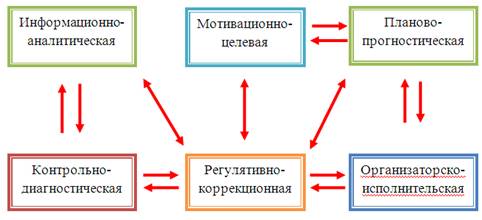 Информационно-аналитическая функция управления создает основу для всей образовательной деятельности, играет роль первоисточника в принятии управленческого решения. Для руководителя образовательным процессом важнейшей задачей является овладение умением использовать методику сбора, анализа и хранения информации.
Мотивационно-целевая функция формирует мотивированный подход к определению целей образовательного процесса. Планово-прогностическая функция управления предусматривает определение конкретных и реалистических целей, направленных на достижение более высокого качественного состояния объекта. Развивающая программа учитывает внутренние и внешние совокупные педагогические условия, способы, средства и методы действий.
Организационно-исполнительская функция способствует выполнению принятых целевых решений, согласованной работе субъектов организационной структуры и взаимодействию всех участников педагогического процесса.
Регулятивно-коррекционная функция управления обеспечивает устранение причин технологических сбоев в происходящих процессах.
Контрольно-диагностическая функция управления устанавливает соответствие полученных данных требованиям образовательного стандарта.
В управленческой деятельности выделяются понятия субъекта и объекта управления. В качестве субъекта управления выступает человек или группа людей, находящихся на той или иной ступени организационной структуры управления. Объектом управления является образовательное учреждение, а также все процессы, происходящие там и направленные на образовательные действия. Во взаимодействии субъектов и объектов управления проявляется их единство в целостной педагогической системе.
Вопросы для самоконтроля:
Обсудите ваши впечатления от прослушанной лекции и постарайтесь ответить на следующие вопросы:
1. Раскройте сущность управления образованием.
2. Что являются объектами и субъектами управления?
4. Лежащее в основе педагогической теории управления понятие управление отражает несколько принципиальных моментов. Назовите их.
5. Что включает в себя управление образованием?
6. Назовите основные принципы управления и дайте характеристику каждому их них.
7. Классифицируйте принципы педагогического менеджмента по В. П. Симонову.
8. Назовите методы и формы управления педагогическими системами.
9. Назовите и охарактеризуйте функции управления педагогическими системами